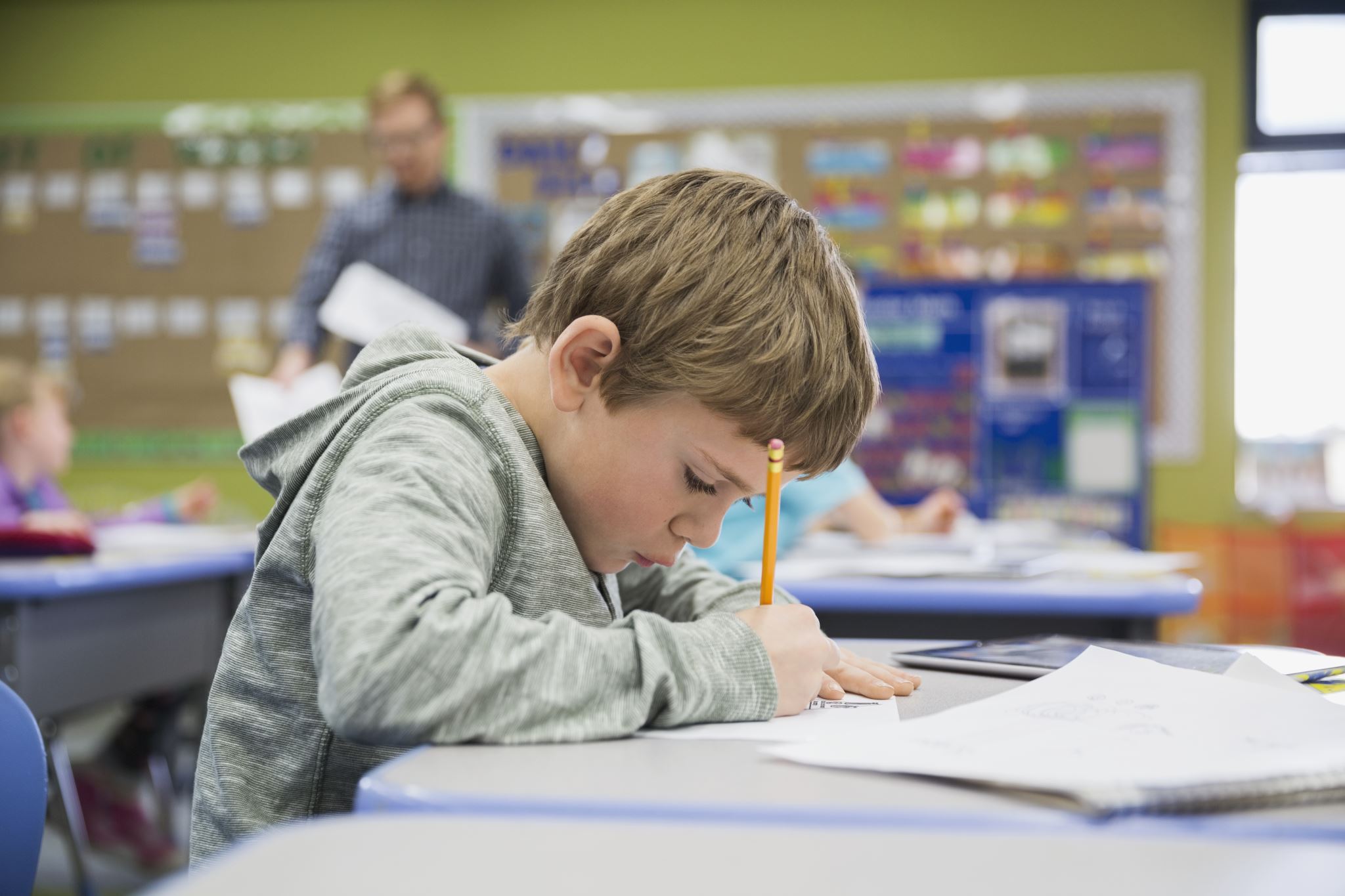 Porady dla rodziców dzieci z trudnościami w nauce
Przyczyny niepowodzeń szkolnych są złożone i wielorakie.
1. Mogą one tkwić np.: w postępowaniu samego ucznia, w jego motywacji jak   również w niedociągnięciach w pracy dydaktyczno-wychowawczej.
2. Przyczyny te mogą się także odnosić do czynników od dziecka niezależnych np. zaniedbań środowiskowych, złych warunków bytowo-kulturowych w domu           (choroba w rodzinie, bezrobocie, relacje w rodzinie).
3. Istotną przyczyną niepowodzeń szkolnych jest również nieharmonijny rozwój psychofizyczny dziecka tzn. rozwój jest prawidłowy lecz nie przebiega równomiernie we wszystkich funkcjach.
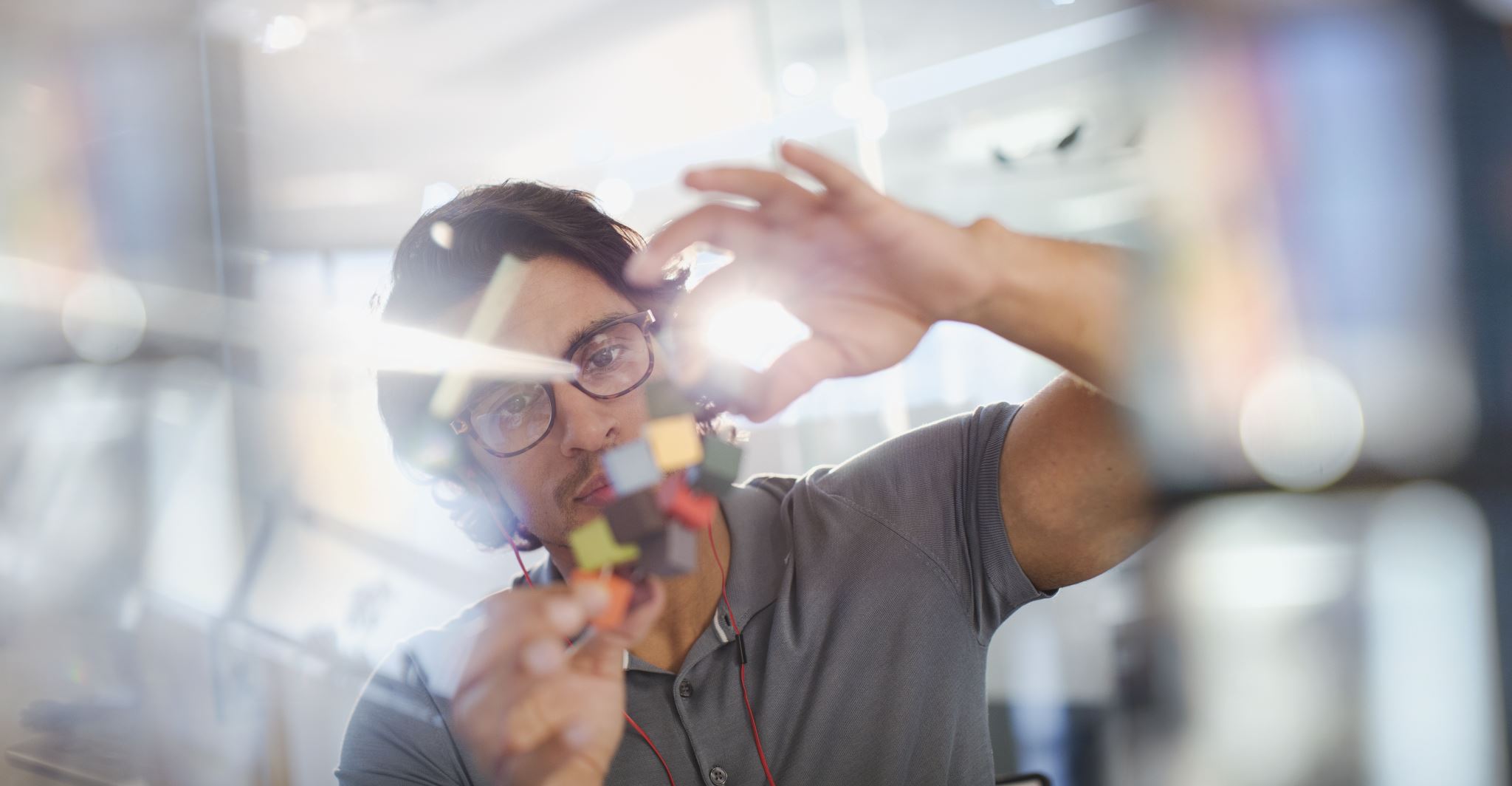 W przypadku, gdy pojawia się przejaw rozbieżności między wymaganiami szkoły, a wynikami uzyskiwanymi przez poszczególnych uczniów, należy skorzystać z pomocy pedagoga lub psychologa w szkole, a przede wszystkim jednak poddać dziecko badaniom psychologiczno-pedagogicznym. Badania diagnostyczne przeprowadza się na terenie Zespołu Poradni Psychologiczno-Pedagogicznych w Pile przy ul. Okrzei. Rodzice mogą się tam zgłaszać bez skierowania. Badania są bezpłatne i odbywają się tylko na pisemny wniosek rodziców/opiekunów prawnych dziecka.
Dokumentem, który pomoże dziecku w funkcjonowaniu szkolnym jest opinia wydana przez Zespół Poradni Psychologiczno-Pedagogicznych. Taki dokument zawiera opis słabych i mocnych stron funkcjonowania dziecka, wskazuje, które funkcja rozwijają się z opóźnieniem, co jest przyczyną trudności, a przede wszystkim znajdują się w nim wskazania    i zalecenia  do pracy z dzieckiem w szkole i w domu.
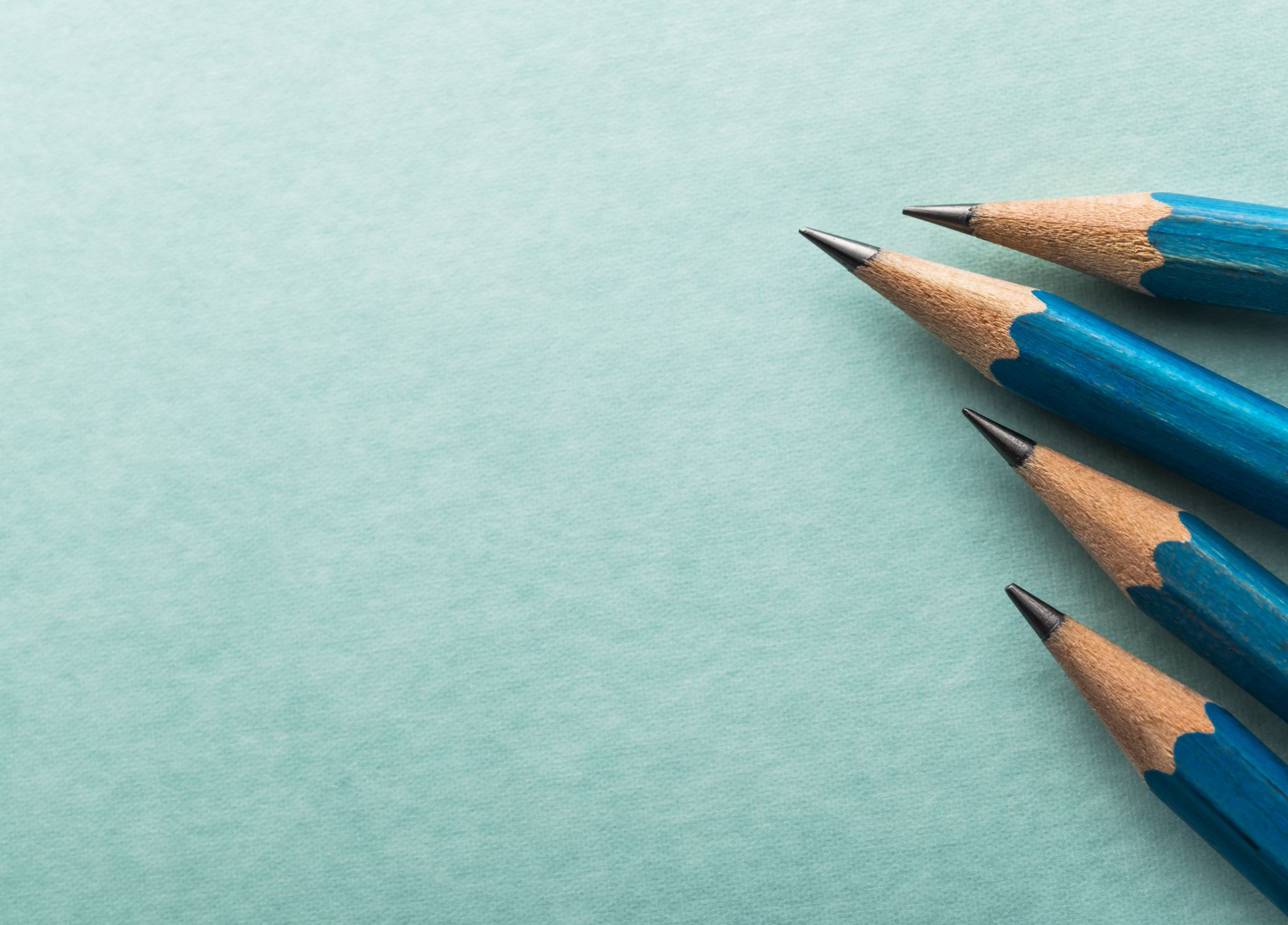 Uczniom z trudnościami w nauce potrzebna jest pomoc nauczycieli uczących jak i codzienne wsparcie ze strony najbliższych. Jeśli problemy dziecka będą zauważone wcześnie i zaległości nie będą duże to pomoc będzie skuteczna.
W celu przezwyciężenia trudności w nauce szkoła prowadzi dla uczniów z opiniami/orzeczeniami zajęcia dydaktyczno-wyrównawcze z j. polskiego i matematyki, korekcyjno-kompensacyjne, logopedyczne, terapeutyczne z psychologiem, rewalidacyjne, rozwijające kompetencje emocjonalno-społeczne.                    Dziecko wówczas pracuje ze specjalistą, a jego praca musi być dostosowana do możliwości rozwojowych oraz potrzeb psychofizycznych.
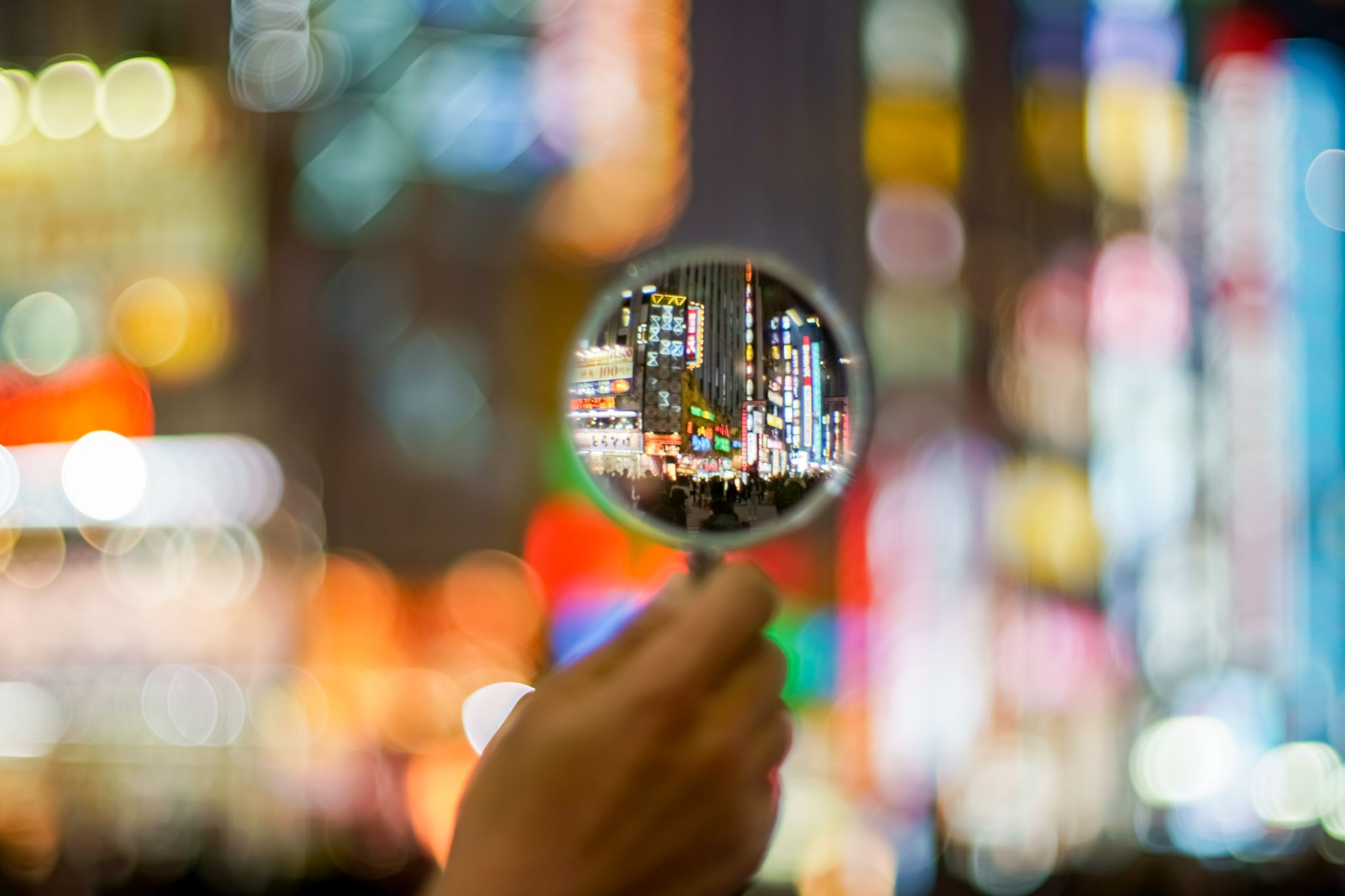 Zbyt późno wykryte u ucznia zaburzenia rozwojowe oraz wszelkie zaniedbania mogą doprowadzić do nagromadzenia się braków w wiadomościach szkolnych oraz zaburzeń rozwoju osobowości. Często rodzicom jest trudno zaakceptować fakt, że dziecko ma trudności w nauce. Trzeba jednak pamiętać, że uczeń, który nie jest w stanie zaspokoić ambicji rodziców znajduje się w wyjątkowo trudnej sytuacji. Rodzic nie powinien wtedy krytykować, porównywać swojego dziecka z innymi, bo wówczas ono czuje, że zawiodło oczekiwania rodziców. Rodzice powinni wiedzieć, że podstawowym warunkiem skutecznej pomocy dziecku jest komunikowanie mu, że jest ono kochane i akceptowane pomimo jego trudności.
W syndromie trudności w uczeniu stosuje się następującą terminologię:
Dysleksja rozwojowa, czyli specyficzne trudności w uczeniu się - to nazwa całego zespołu specyficznych trudności w czytaniu i pisaniu, w formie zwanej dysleksją. Trudności w czytaniu i pisaniu objęte tą nazwą mogą występować w dziecka w jednej, dwóch lub nawet trzech formach takich jak:
Dysgrafia, czyli trudność w opanowaniu pożądanego poziomu graficznego pisma.
Dysleksja, czyli specyficzne trudności w nauce czytania, którym często towarzyszą trudności w pisaniu.
Dysortografia, czyli specyficzne trudności z opanowaniem poprawnej pisowni a  nie tylko błędy typowo ortograficzne.
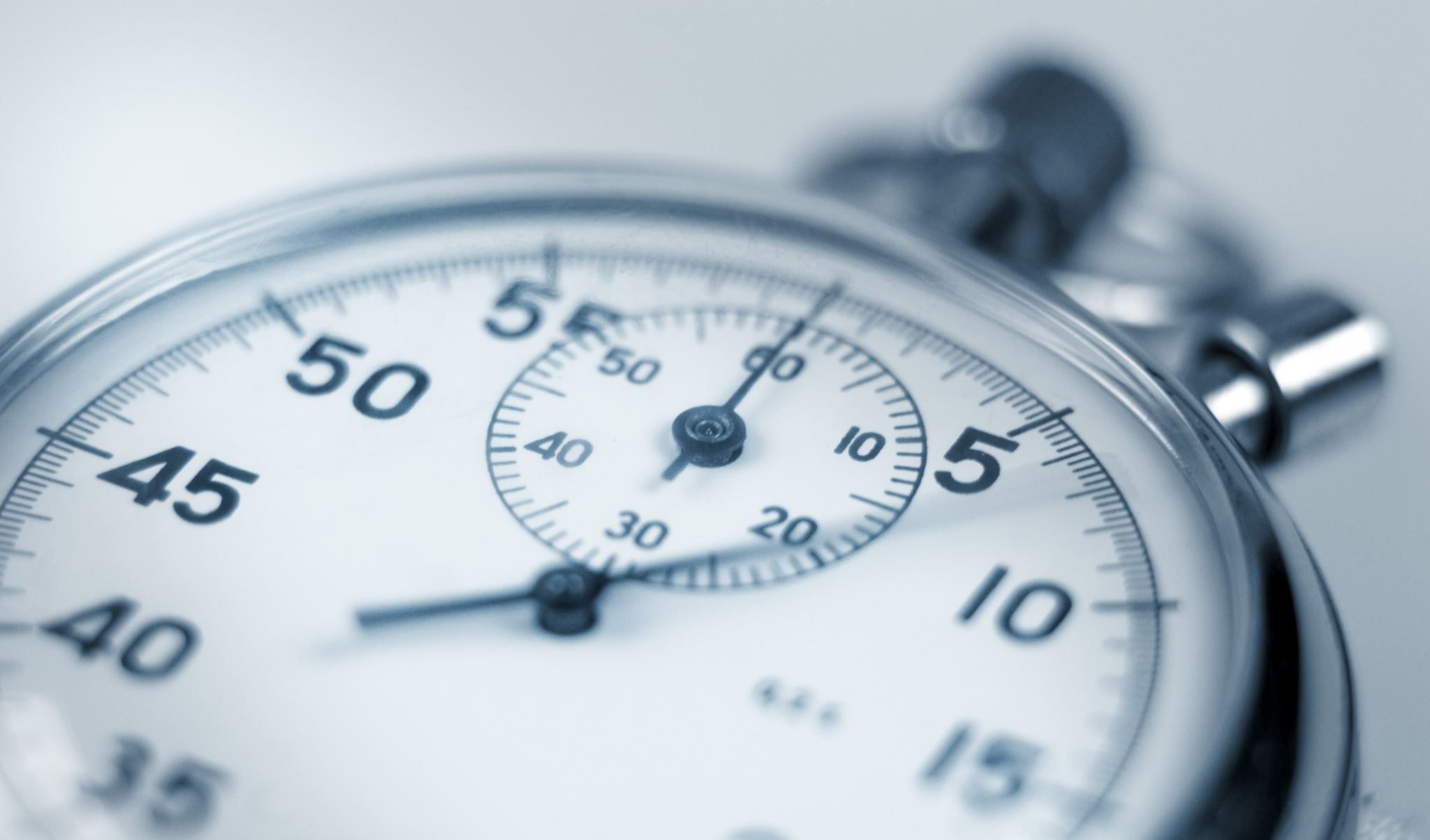 Przyczyny specyficznych trudności w uczeniu się  spowodowane są zaburzeniami rozwoju niektórych funkcji poznawczych i ich współdziałania (integracji percepcyjno-motorycznej) uwarunkowanymi nieprawidłową strukturą        i funkcjonowaniem układu nerwowego.
Jak pomagać dziecku, które ma trudności w nauce?
Należy jak najwcześniej poinformować wychowawcę klasy o trudnościach dziecka         w celu omówienia problemu, nawiązania współpracy i otrzymania ewentualnej porady czy też instrukcji do pracy z dzieckiem w domu.
Koniecznie trzeba interesować się postępami dziecka, brać udział w zebraniach klasowych  i wykazywać zainteresowanie jego problemami.
Zachowanie rodzica po przyjściu z wywiadówki powinno być pozbawione negatywnych emocji. Najlepiej dać sobie czas na wyciszenie , by podczas rozmowy z dzieckiem         w opanowany sposób przekazać mu pozytywne informacje o nim, a także gdy pojawią się ewentualne problemy wspólnie ustalić sposób ich rozwiązania.
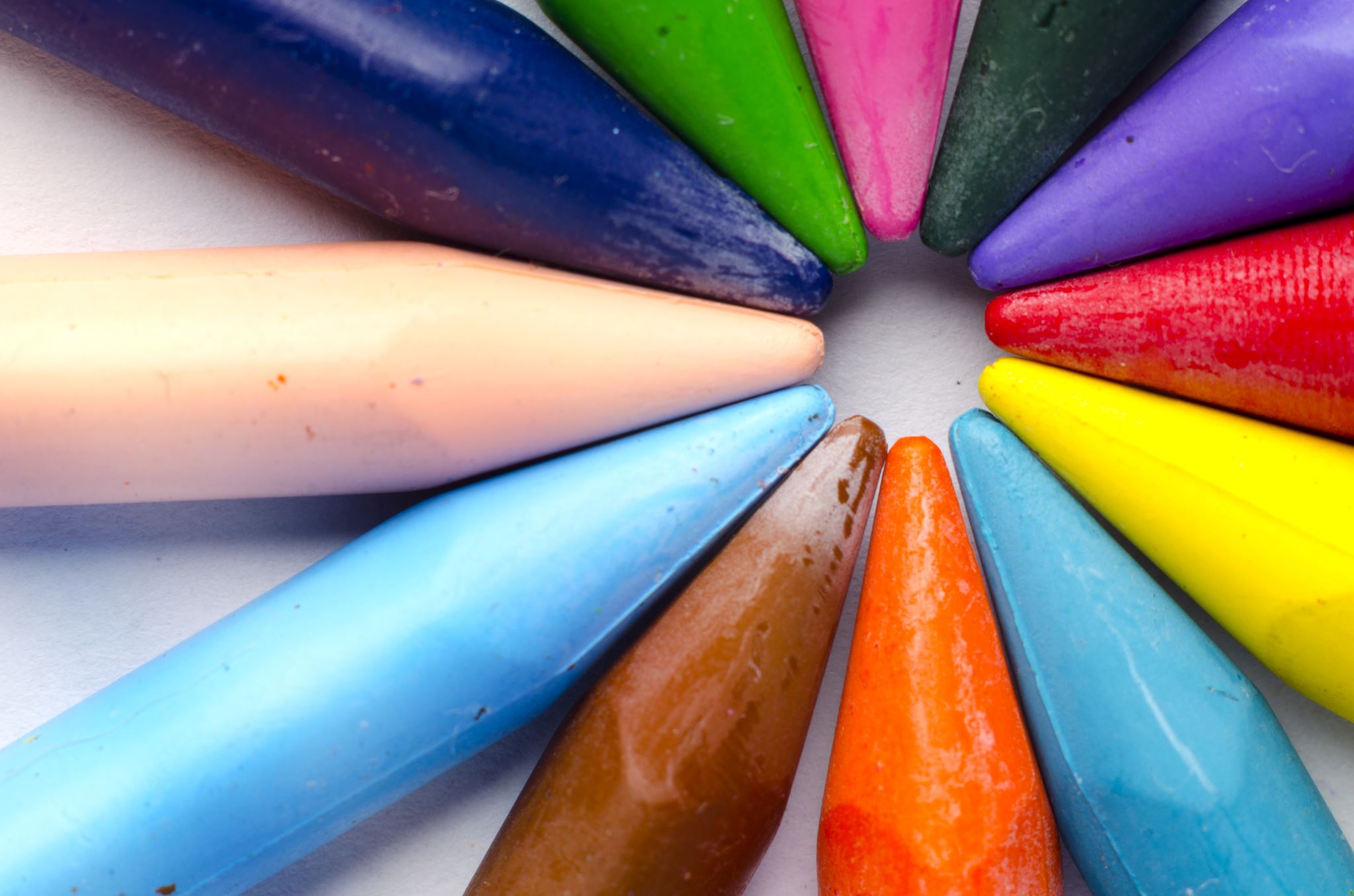 Bardzo istotna jest pomoc dziecku w odrabianiu lekcji – Rodzicu! Wspieraj, ale nie wyręczaj! Dziecko z „trudnościami w nauce” winno wykonywać więcej ćwiczeń utrwalających materiał szkolny. W razie zauważenia trudności trzeba pomóc w taki sposób, aby nie czuło własnej nieudolności.
Istotne jest, aby rodzic doceniał zawsze pracę dziecka, jego zaangażowanie, chwalił za nawet najmniejsze osiągnięcia a nie przeceniał znaczenia oceny.
Rodzic powinien  motywować dziecko do nauki. Motywacja jest siłą do nauki. Jeśli rodzic będzie interesować się  tym, co dziecko robiło w szkole, przeglądać na bieżąco zeszyty dziecka, czytać wspólnie notatki z zajęć, chwalić dziecko gdy wykona ćwiczenie poprawnie – wtedy dziecko będzie czuło satysfakcję.
Istotne w postępowaniu rodzica jest budowanie w dziecku poczucia jego wartości. Dziecko będzie pozytywnie myślało o sobie, gdy będzie miało poczucie własnej wartości.
Dziecku należy w ciągu dnia wyznaczyć czas na naukę oraz czas wolny od zajęć. Odpowiednią ilość czasu należy przeznaczyć na odrabianie lekcji i naukę. Konieczne jest zadbanie o odpoczynek np. aktywność fizyczną  (zabawa na świeżym powietrzu, jazda na rowerze itp.) , wspólne spędzanie czasu wolnego (rodzinne spacery, wycieczki, gry planszowe, rozmowy).
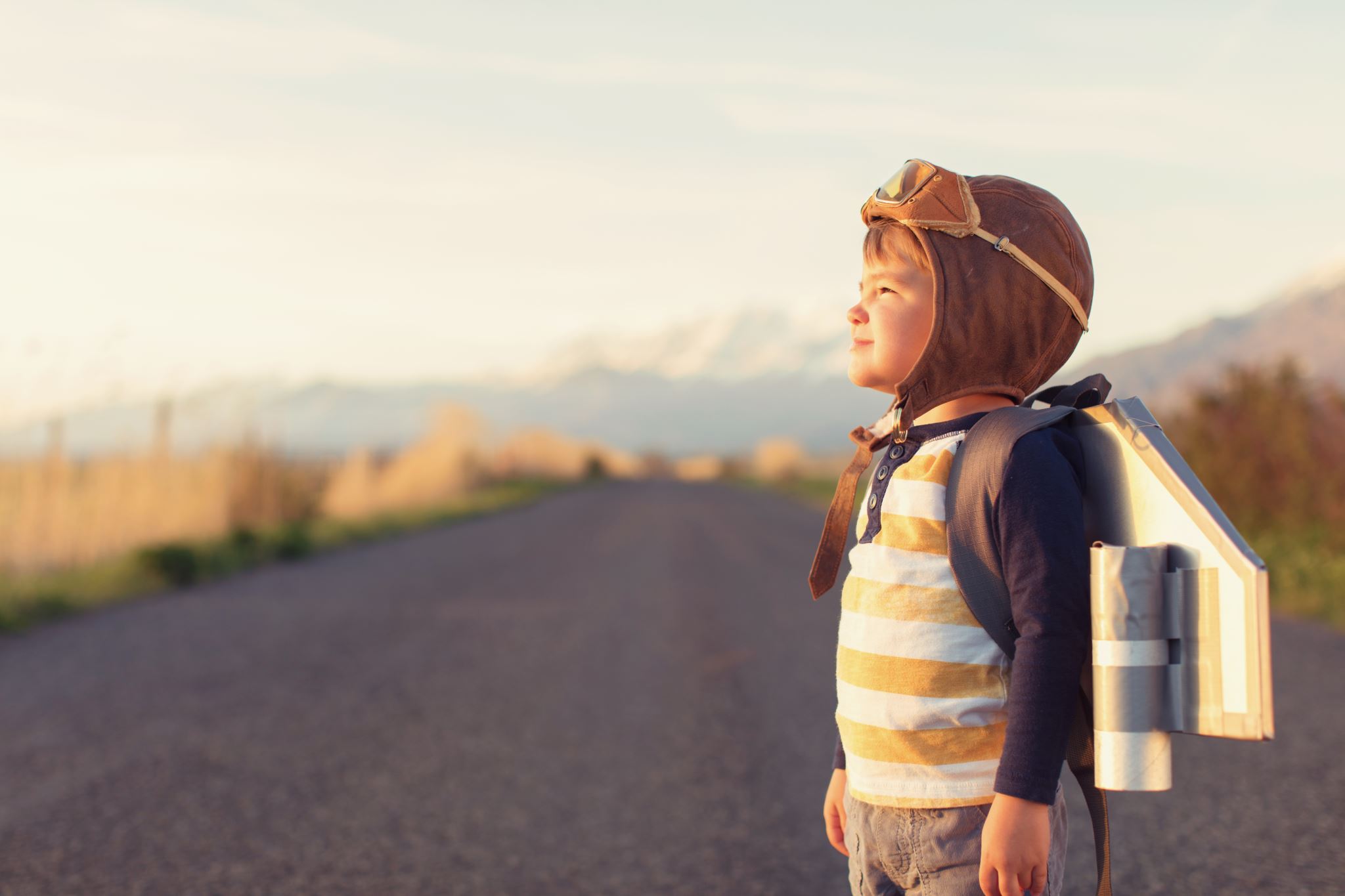 Gdy dziecko ma problemy z koncentracją uwagi, należy ograniczyć mu podczas pracy wszelkie bodźce, które by mu przeszkadzały (głośna muzyka, odgłosy z innych pomieszczeń, rozmowy telefoniczne, itp.). Miejsce do  pracy powinno być uprzątnięte, bez zbędnych przedmiotów przykuwających wzrok dziecka i rozpraszających jego uwagę .
RODZICU !  PAMIĘTAJ O WAŻNYCH ZASADACH
Należy od początku przyzwyczaić dziecko do wykonywania zadań domowych o tym samym czasie. Rodzic winien być konsekwentny              w przestrzeganiu przyjętej zasady.
Wykonywanie zadań powinno odbywać się stale w tym samym miejscu (najlepiej, jeśli będzie to własny pokój i własne biurko), w ciszy, spokoju oraz odpowiednim oświetleniu.
Przed przystąpieniem do odrabiania lekcji dziecko powinno przygotować sobie potrzebne przybory.
Ważne jest, aby najpierw wykonywać zadania trudniejsze, które wymagają więcej energii, a później przejść do zadań łatwiejszych.
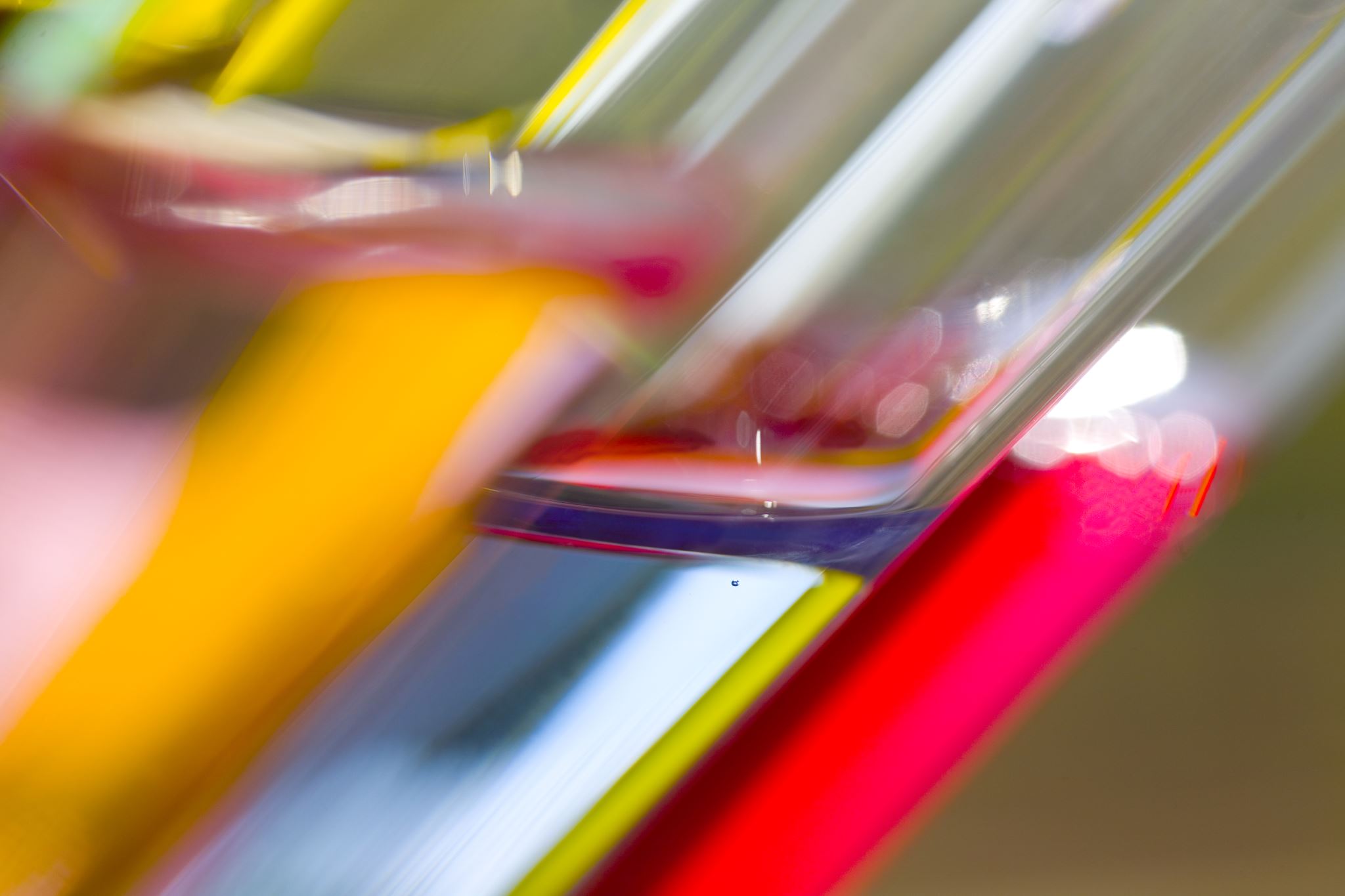 5.  Podczas pracy nie należy rozpraszać uwagi dziecka, nie odrywać od pracy, nie obciążać go innymi pracami, nie absorbować pobocznymi tematami.
6.  Istotne jest by stosować, gdy zachodzi konieczność, małe przerwy w nauce.
7.  Po wykonaniu każdego zadania, wymagającego od dziecka wysiłku, należy je pochwalić, obdarzyć uwagą.
8.  Pomoc rodziców musi być przemyślana, nie może to być wyręczanie dzieci z ich obowiązków.
9.  Należy stworzyć w domu odpowiednią atmosferę poszanowania nauki np.: gromadzenie odpowiedniej literatury, którą dziecko może wykorzystać do nauki.

źródło: www.sosnie. com
Dziękujemy za uwagę
 

Opracowały:
Paulina Zielińska
Beata  Grzybowska – Nowak